LOOP
030523300- Computer Programming
Asst. Prof. Dr. Choopan Rattanapoka
คำสั่งวนรอบ
การควบคุมทิศทางแบบวนรอบ (Iteration)  หรือที่เรียกกันว่า การทำงานแบบวนลูป (Loop) คือการที่เขียนโปรแกรมให้วนรอบทำงานซ้ำคำสั่งเดิม โดยมีเงื่อนไขเพื่อให้โปรแกรมวนรอบการทำงาน 
คำสั่งในภาษาซีที่ใช้สำหรับควบคุมทิศทางแบบวนรอบ ได้แก่ 
while
do-while 
 for
คำสั่ง while
คำสั่งวนลูปแบบ while จะเริ่มต้นทำงานจากการตรวจสอบเงื่อนไข  
ถ้าเงื่อนไขเป็นจริงจึงจะทำงานตามคำสั่งของ while 
เมื่อทำงานเสร็จแล้วก็จะวนกลับไปตรวจสอบเงื่อนไขใหม่ 
เป็นเช่นนี้ไปเรื่อยๆ จนกว่าเงื่อนไขจะเป็นเท็จจึงจะหลุดออกจากการทำงาน
แผนผังแสดงการทำงานของลูป while (1)
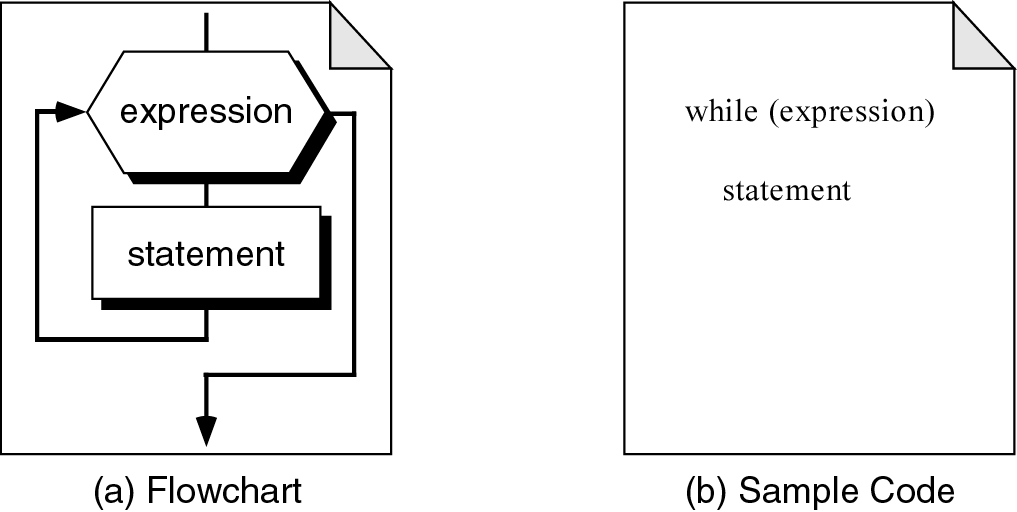 false
true
แผนผังแสดงการทำงานของลูป while (1)
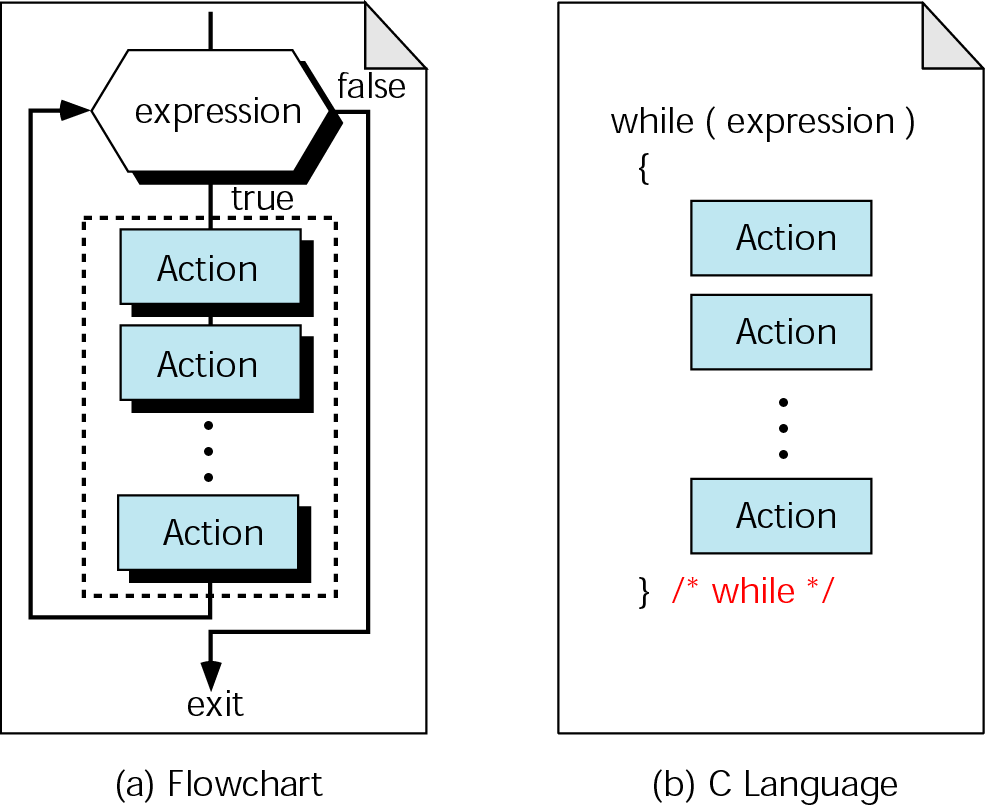 ตัวอย่างโปรแกรม 1
#include <stdio.h>
int  main(int  argc,  char  **argv)
{
    int count = 0;
    printf(“Show number from zero to three.\n”);
    while (count <= 3)
    {
           printf(“%d ”, count);
           count++;
     }
}
0
1
2
3
4
count
ผลการรัน :
Show number from zero to three.
0
1
2
3
ตัวอย่างโปรแกรม 2
#include <stdio.h>
int  main(int  argc,  char **argv)
{
     int   begin = 0, sum = 0, end;
     printf(“Enter end number :  ”);
     scanf(“%d”, &end);
     while(begin <= end) {
            sum = sum + begin;
            begin++;
     }
     printf(“Sum = %d”, sum);
}
0
1
2
3
begin
?
2
end
0
0
1
3
sum
ผลการรัน :
Enter end number :
2
Sum = 3
แบบฝึกหัด 1
จงหาผลการรันของโปรแกรมต่อไปนี้
#include <stdio.h>
int  main(int  argc,  char  **argv)
{
     int count = 3;
     while (count >= 0)  {
            printf(“%d ”, count);
            count--;
     }
     printf(“count = %d\n”,  count);
}
คำสั่ง do-while
คำสั่งวนลูปแบบ do-while จะคล้ายกับ while 
ต่างกันตรงที่ ลูป do-while จะทำงานตามคำสั่งของ do ก่อนหนึ่งรอบ 
จากนั้นจึงตรวจสอบเงื่อนไขที่ while ถ้าเงื่อนไขเป็นจริงจะวนกลับไปทำงานตามคำสั่งของ do อีกครั้ง
ผังการทำงานของคำสั่ง do-while
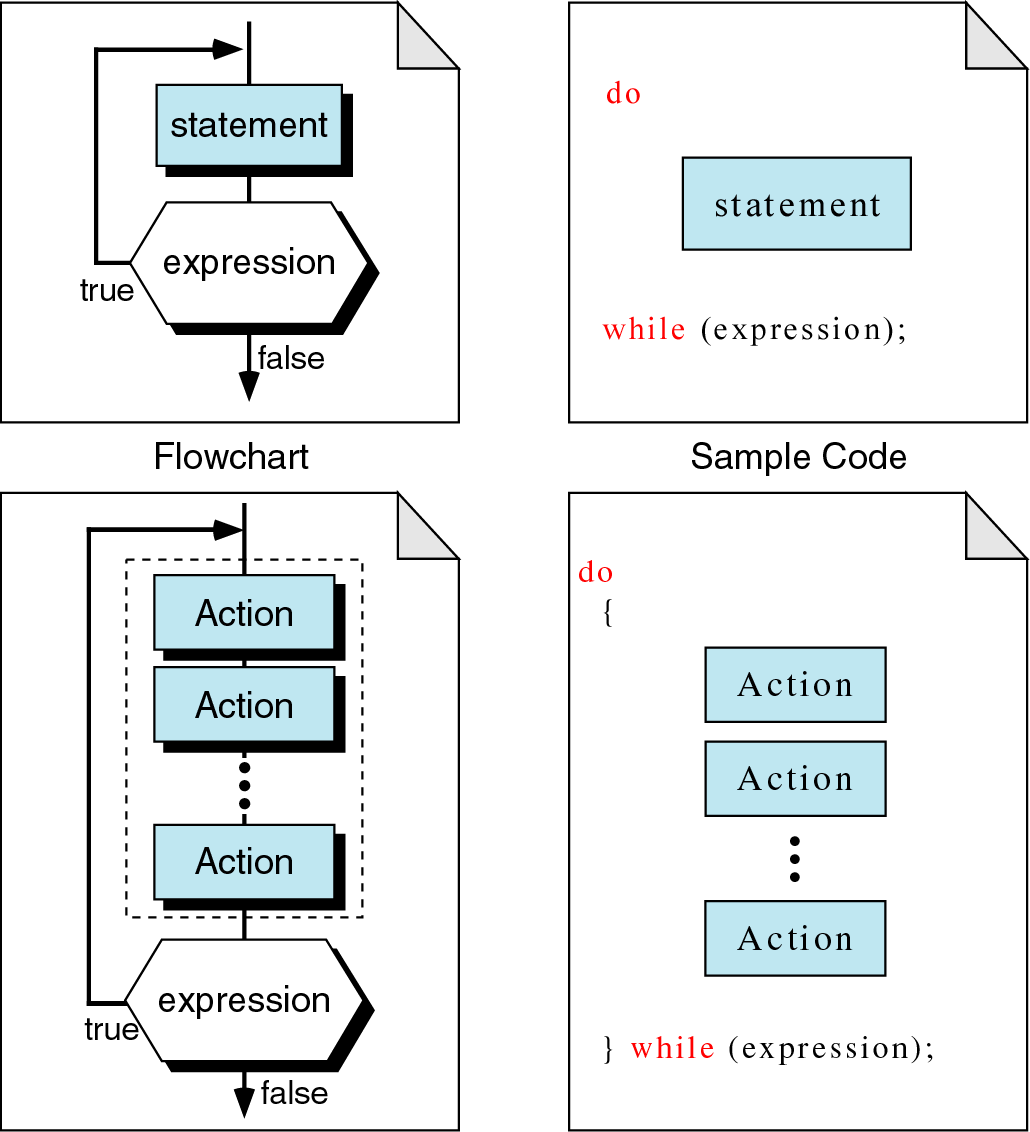 ตัวอย่างโปรแกรม 3
#include <stdio.h>
int  main(int  argc,  char **argv)
{
     int  num = 2;
     do {
              printf(“%d  “,  num);
              num--;
      } while(num >= 0);
}
2
1
0
-1
num
ผลการรัน :
2
1
0
แบบฝึกหัด 2
จงหาผลการรันของโปรแกรมต่อไปนี้
#include <stdio.h>
int  main(int  argc,  char **argv)  {
     float   sum = 0.0;  
     int k = 1;
     
     do  {
            sum = sum + k;
            k++;
      }  while(k <= 10);
      
      printf(“Average = %.4f\n”, sum/10);
}
ข้อแตกต่างของ while และ do-while
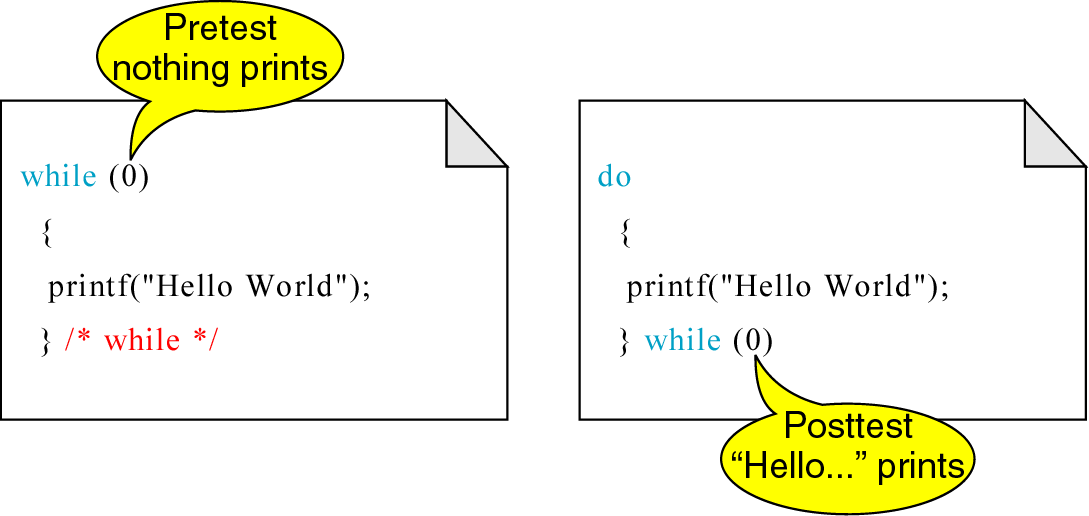 คำสั่ง for
ใช้สำหรับการควบคุมทิศทางของโปรแกรมให้ทำงานแบบวนรอบ เช่นเดียวกันกับ while และ do-while 
แต่คำสั่ง for มีลักษณะพิเศษกว่าคำสั่งลูปแบบอื่นๆ ตรงที่คำสั่ง for เหมาะสมกับกรณีที่รู้จำนวนแน่นอนแล้วว่าต้องการให้วนลูปทำงานกี่รอบ
 รูปแบบการเรียกใช้งานคำสั่ง for ต่างจากคำสั่งลูปอื่นๆ ดังนี้
แผนผังการทำงานของ for
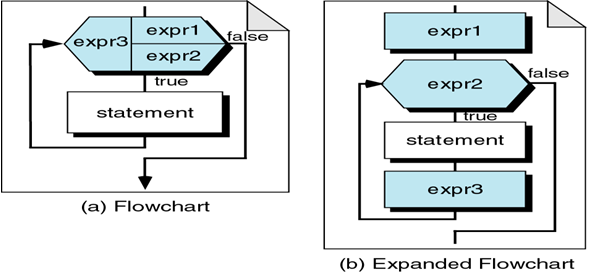 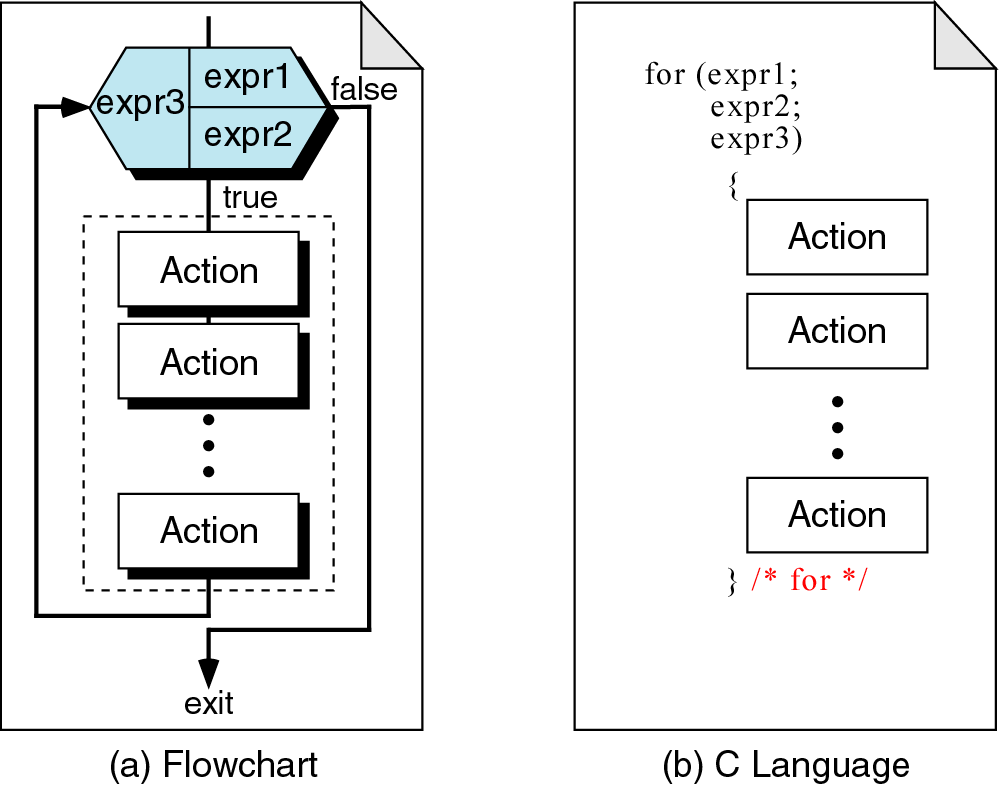 เปรียบเทียบคำสั่ง while และ for
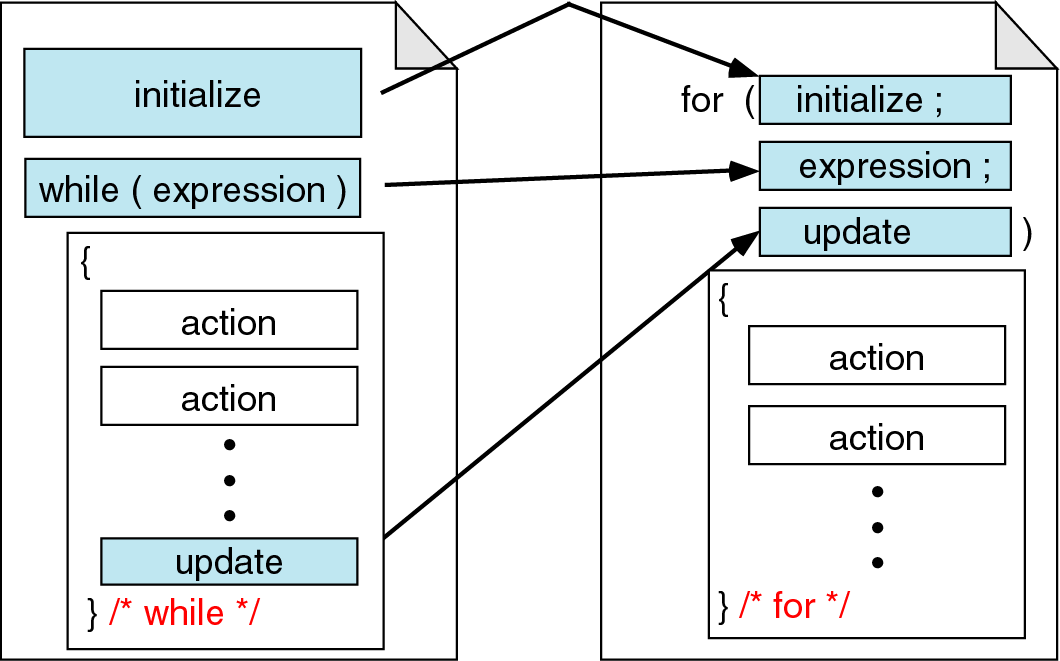 ตัวอย่างการแปลง while เป็น for
i = 0;

while( i < 10) {
         
         printf(“%d\n”,  i);
         
         i++;
}
for(         ;             ;          ) {
   
      printf(“%d\n”, i);

}
i < 10
i++
i = 0
ตัวอย่างโปรแกรม 4
i
#include <stdio.h>
int  main(int  argc,  char **argv)
{
     int  i;
     for( i = 3;  i >= 1;  i--) {
               printf(“%d “,  i);
     }
}
?
3
2
1
0
ผลการรัน :
3
2
1
แบบฝึกหัด 3
จงหาผลการรันของโปรแกรมต่อไปนี้
#include <stdio.h>
int  main(int  argc,  char **argv)
{
     int  i;
     for( i = 0;  i <= 50;  i+=5) {
               printf(“%d “,  i);
     }
}
แบบฝึกหัด 4
จงหาผลการรันของโปรแกรมต่อไปนี้
#include <stdio.h>
int  main(int  argc,  char **argv)
{
     int  i,  sum;
     sum  = 0;
     for( i = 1;  i <= 5;  i++) {
                sum += i;
     }
     printf(“summation of 1-5 = %d\n”,  sum);
}
การกำหนดค่าเริ่มต้นให้กับ for มากกว่า 1 ค่า
การกำหนดค่าเริ่มต้นให้กับคำสั่ง for นอกจากจะทำเพียงแค่ตัวแปรเดียวเช่น i = 0 หรือ i = 1 
ภาษาซียังอนุญาตให้สามารถกำหนดค่าเริ่มต้นให้กับตัวแปรมากกว่า 1 ตัวได้ 
โดยการใส่เครื่องหมาย “,” คั่นระหว่างตัวแปรต่างๆ
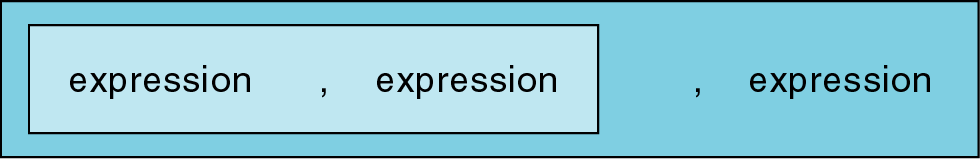 ตัวอย่างโปรแกรม 5
#include <stdio.h>
int  main(int  argc,  char **argv)
{
     int   sum,  p,  x,  y;
     sum  = 0;
     for( x = 1,  y  = 1;  x * y <= 15;  x++,  y+=2) {
                  p  = x * y;
                  sum = sum + p;
                  printf(“%d   *  %d = %d\n”, x,  y,  p);
      }
      printf(“summation of x * y = %d\n”,  sum);
}
Nested loop
#include <stdio.h>
int  main(int  argc,  char **argv)
{
     int   i,  j;
     for( i = 1;  i <= 2;  i++ ) {
          for( j = 1;  j <= 2; j++) {
              printf(“C is very easy\n”);
          }
     }
}
i
?
1
2
3
j
?
1
2
3
ผลการรัน :
C is very easy
C is very easy
C is very easy
C is very easy
แบบฝึกหัด 5
จงหาผลการรันของโปรแกรมต่อไปนี้
#include <stdio.h>
int  main(int  argc,  char **argv)
{
     int  i,  j;
     for( i = 1;  i < 5;  i++) {
                for( j = 0;  j < i; j++) 
                        printf(“*”);
                printf(“\n”);
     }
}
คำสั่งกระโดด
เป็นการกระโดดข้ามการทำงาน มีอยู่ 4 คำสั่งคือ
break
continue
return  ใช้กับฟังก์ชัน
goto    ไม่สนับสนุนให้ใช้งานเนื่องจากทำให้ยากในการเข้าใจโปรแกรม
คำสั่ง break
คำสั่ง break ถูกใช้เพื่อสั่งให้โปรแกรมหยุดการทำงานของคำสั่งแบบเลือกทำหรือวนรอบที่กำลังทำงานอยู่ 
ในกรณีที่มีการทำลูปซ้อนกัน เมื่อเจอคำสั่ง break จะเป็นเพียงการหยุดการทำงานของการทำงานซ้ำเพียงลูปเดียว จะไม่เกี่ยวข้องกันลูปภายนอกที่เหลือ
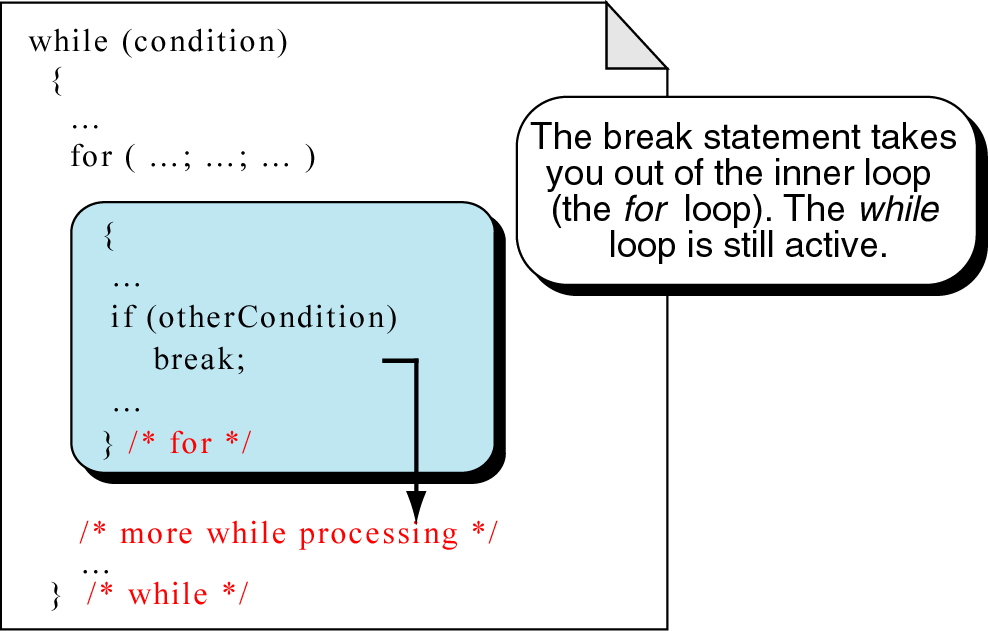 ตัวอย่างโปรแกรม 6
#include <stdio.h>
int  main(int  argc,  char **argv)
{
     int   i;
     for (i = 0;  i < 5; i++) {
	printf("<");
	if (i == 2)
                      break;
	printf(“%d  >“, i);
     }
}
i
?
0
1
2
ผลการรัน :
1>
<
<
0>
<
คำสั่ง continue
บางครั้งอาจจะต้องการให้ข้ามบางคำสั่งซึ่งอยู่ในลูปเพื่อเริ่มต้นการวนซ้ำในรอบต่อไป
เมื่อมีคำสั่ง continue อยู่ในคำสั่ง
while และ do-while จะทำให้โปรแกรมกระโดดไปทดสอบเงื่อนไข 
for โปรแกรมจะไปเพิ่มหรือลดค่าของตัวแปรควบคุมลูปตามที่กำหนดไว้ จากนั้นจะไปทดสอบเงื่อนไข
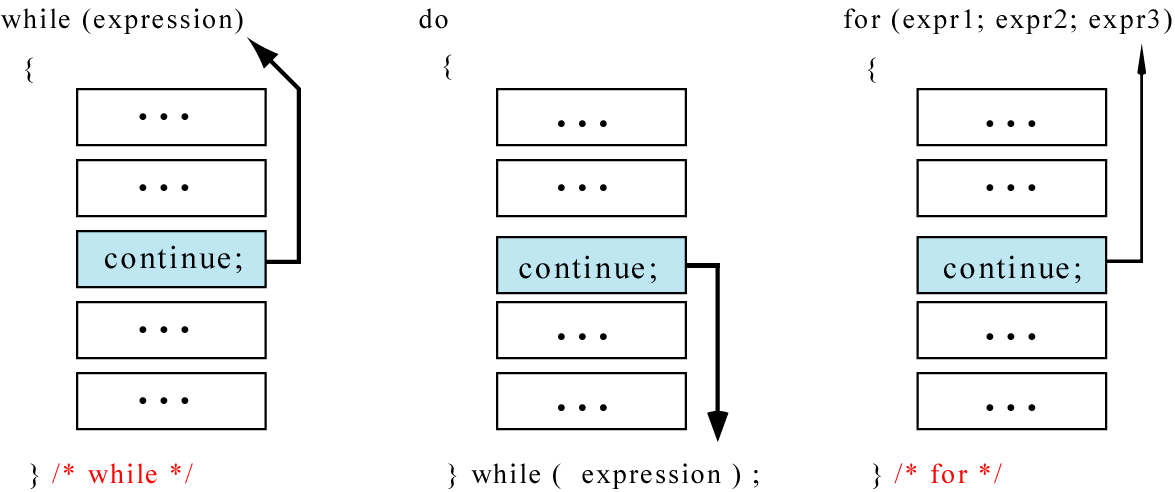 แบบฝึกหัด 6
จงหาผลการรันของโปรแกรมต่อไปนี้
#include <stdio.h>
int  main(int  argc,  char **argv) {
     int   i;
     for (i = 0;  i < 5; i++) {
	printf("<");
	if (i == 2)
                      continue;
	printf(“%d  >“, i);
     }
}